Муниципальное бюджетное дошкольное образовательное учреждение детский сад № 1 с.Некрасовка Хабаровского муниципального района Хабаровского края
Краткая презентация образовательной программы дошкольного образования 
МБДОУ № 1 с.Некрасовка

https://nekrasovka1.tvoysadik.ru/sveden/education
Образовательная программа дошкольного образовательного учреждения – локальный нормативный акт, определяющий содержание дошкольного образования в дошкольном образовательном учреждении
Программа разработана на основе:
Федеральной образовательной программы дошкольного образования (ФОП) https://nekrasovka1.tvoysadik.ru/upload/tsnekrasovka1_new/files/42/27/4227bb3c57afaaa81517ecbe9720dd02.pdf
Федерального государственного образовательного стандарта дошкольного образования (ФГОС ДО) https://nekrasovka1.tvoysadik.ru/sveden/eduStandarts
с учётом нормативно-правовых актов, содержащих обязательные требова6ия к организации  дошкольного образования, а также с учётом федеральных, муниципальных и региональных  нормативных документов и локальных актов.
Программа направлена на выполнение Указов Президента Российской Федерации: от 07.05.2018 № 204 «О национальных целях и стратегических задачах развития Российской Федерации на период до 2024 года», от 21.07.2020 № 474 «О национальных целях развития Российской Федерации на период до 2030 года», от 02.07.2021 № 400 «О Стратегии национальной безопасности Российской Федерации», от 09.11.2022 № 809 «Об утверждении Основ государственной политики по сохранению и укреплению традиционных российских духовно-нравственных ценностей»
Программа позволяет реализовать: 1) обучение и воспитание ребенка дошкольного возраста как гражданина Российской Федерации, формирование основ его гражданской и культурной идентичности на соответствующем его возрасту содержании доступными средствами; 2) создание единого ядра содержания дошкольного образования (далее - ДО), ориентированного на приобщение детей к традиционным духовно-нравственным и социокультурным ценностям российского народа, воспитание подрастающего поколения как знающего и уважающего историю и культуру своей семьи, большой и малой Родины; 3) создание единого федерального образовательного пространства воспитания и обучения детей от рождения до поступления в общеобразовательную организацию, обеспечивающего ребенку и его родителям (законным представителям) равные, качественные условия ДО, вне зависимости от места проживания.
Цель Программы - разностороннее развитие ребенка в период дошкольного детства с учетом возрастных и индивидуальных особенностей на основе духовно-нравственных ценностей российского народа, исторических и национально-культурных традиций (п.41.1. ФОП ДО). Задачи разработаны на основе ФГОС ДО (п.1.6. ФГОС ДО), уточнены и расширены в ФОП ДО. Новые задачи (п.14.2. ФОП ДО) - обеспечение единых для РФ содержания ДО и планируемых результатов освоения образовательной программы ДО; - приобщение детей к базовым ценностям российского народа - жизнь, достоинство, права и свободы человека, патриотизм, гражданственность, высокие нравственные идеалы, крепкая семья, созидательный труд, приоритет духовного над материальным, гуманизм, милосердие, справедливость, коллективизм, взаимопомощь и взаимоуважение, историческая память и преемственность поколений, единство народов России; создание условий для формирования ценностного отношения к окружающему миру, становления опыта действий и поступков на основе осмысления ценностей; - построение (структурирование) содержания образовательной деятельности на основе учета возрастных и индивидуальных особенностей развития.
В программу входят:
Ин
Вариативная часть. Парциальная программа «Лучше нет родного края»
Инвариантная часть, основанная на ФОП
Структура образовательной программы:Целевой раздел: цели, задачи, принципы ФОП; планируемые результаты освоения программы; подходы к педагогической диагностике.  Содержательный раздел: задачи и содержание образовательной деятельности по реализации образовательных областей во всех возрастных группах, рабочая программа воспитания; КРР.        Организационный раздел: психолого-педагогические кадровые условия, МТО, примерный режим дня, календарно-тематическое планирование, примерный перечень художественных произведений.
Направления обучения и воспитания – образовательные области:Содержание образовательной деятельности:-социально-коммуникативное развитие;-речевое развитие;-познавательное развитие;-художественно-эстетическое развитие;-физическое развитиеОбразовательная деятельность в ДОУ включает:  образовательную деятельность, осуществляемую в процессе организации различных видов детской деятельности;  образовательную деятельность, осуществляемую в ходе режимных моментов;  самостоятельную деятельность детей;  взаимодействие с семьями детей по реализации образовательной программы ДО (п.24.1. ФОП ДО). К культурным практикам относят игровую, продуктивную, познавательно- исследовательскую, коммуникативную практики, чтение художественной литературы (п.24.19. ФОП ДО)
Кадровые 
Материально-технические
Финансовые
Психолого-педагогические
Развивающая предметно-пространственная среда
Условия реализации
Программы:
Характеристика взаимодействия ДОУ с семьями обучающихсяЦели взаимодействия:  Обеспечение единства подходов к воспитанию и обучению детей в условиях ДОО и семьи; повышение воспитательного потенциала семьи.  Обеспечение психолого-педагогической поддержки семьи и повышение компетентности родителей в вопросах образования, охраны и укрепления здоровья детей младенческого, раннего и дошкольного возраста. Принципы взаимодействия:
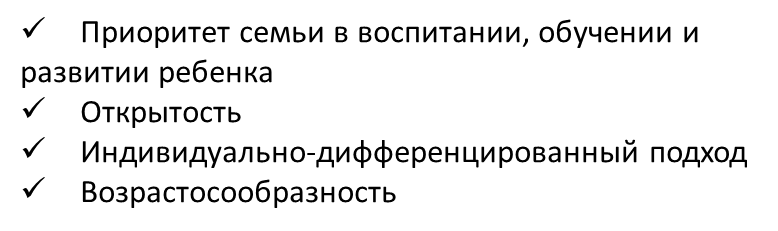  Информирование родителей  и общественности относительно целей  дошкольного образования, общих  для всего образовательного пространства РФ, о мерах поддержки семей, имеющим детей дошкольного возраста, а также об образовательной программе, реализуемой в ДОУ.  Просвещение родителей, повышение их правовой, психолого-педагогической компетентности в вопросах охраны и укрепления здоровья, развития и образования детей  Создание условий для развития  ответственного и осознанного родительства, как базовой основы благополучия семьи.  Построение партнёрского взаимодействия и сотрудничества с родителями  воспитанников для решения образовательных задач.  Вовлечение родителей  в образовательный процесс.
Формы работы по взаимодействию с родителями  Анкетирование  Родительские собрания, конференции, мастер-классы  Управление ДОУ через Управляющий совет; родительский совет  Консультирование  Родительские уголки и информационные стенды  Дни открытых дверей  Экскурсии по ДОУ  Участие в создании развивающей среды  Участие в педагогическом процессе (открытые просмотры, проекты, акции, привлечение родителей к подготовке праздников)  Совместные мероприятия с участием воспитанников, педагогов, родителей
Программа воспитания построена:на основе ФОП ДО требований Федерального закона № 304- Ф З от 31. 07 . 2020 «О внесении изменений вФедеральный закон «Об образовании в Российской Федерации» по вопросамвоспитания обучающихся» с учетом Плана мероприятий по реализации в 2021 -2 025 годах Стратегии развитиявоспитания в Российской Федерации на период до 2025 года с учетом региональной специфики реализации Стратегии развития воспитания вЯрославском регионе Программа отражает интересы и запросы участников образовательных отношений:ребенка, признавая приоритетную роль его личностного развития на основевозрастных и индивидуальных особенностей, интересов и потребностей родителей ребенка (законных представителей) и значимых для ребенка взрослых государства и общества
Общая цель воспитания в ДОУ - личностное развитие каждого ребенка с учетом его индивидуальности и создание условий для позитивной социализации детей на основе традиционных ценностей российского общества, что предполагает:формирование первоначальных представлений о традиционных ценностях российского народа, социально приемлемых нормах и правилах поведения; - формирование ценностного отношения к окружающему миру (природному и социокультурному), другим людям, себе; становление первичного опыта деятельности и поведения в соответствии с традиционными ценностями, принятыми в обществе нормами и правилами (п..29.2.1.1 ФОП ДО)Общие задачи воспитания: содействовать развитию личности , основанному на принятых в обществе представлениях одобре и зле, должном и недопустимом:способствовать становлению нравственности , основанной на духовных отечественныхтрадициях, внутренней установке личности поступать согласно своей совести:создавать условия для развития и реализации личностного потенциала ребенка, его готовности ктворческому самовыражению и саморазвитию, самовоспитаниюосуществлять поддержку позитивной социализации ребенка посредством проектирования ипринятия уклада, воспитывающей среды, создание воспитывающих общностей. (п. 29 . 2. 1. 2 ФОП ДО).
Направления воспитания:  1.Патриотическое направление   2.Духовно- нравственное направление воспитания    3.Социальное направление воспитания    4.Познавательное направление воспитания    5.Физическое и оздоровительное направление воспитания   6.Трудовое направление воспитания    7.Эстетическое направление воспитания Концептуальные положения воспитательной системы ДОУФормирование общей культуры, духовно-нравственных ценностей, развитие  физических, интеллектуальных, нравственных, эстетических и личностных качеств, формирование предпосылок учебной деятельности, сохранение и укрепление здоровья воспитанников, создание комфортных, безопасных условий для всестороннего развития, воспитания детей, их успешной социализации, сплочение и консолидация коллектива ДОУ, укрепление социальной солидарности, повышение доверия личности, к жизни в России, согражданам, коллегам, обществу, настоящему и будущему малой Родины, Российской Федерации, на основе базовых ценностей Российского гражданского общества и развитие у подрастающего поколения навыков позитивной социализации.